ОГЭПриемы решения практико-ориентированных задач
Учитель математики : Горншу Татьяна Михайловна
МОУ «Фроловская ООШ»
Челябинская область, Красноармейский р-н, д.Фроловка
2020 г.
ЗАДАЧИ О ТЕПЛИЦЕ
Условия задачи
Сергей Петрович решил построить на дачном участке
 теплицу длиной 4м. Для этого сделал прямоугольный фундамент. Для каркаса теплицы Сергей Петрович заказал металлические  дуги в форме полуокружностей длиной 5м
 каждая и покрытие для обтяжки. Отдельно требуется купить пленку для передней и задней стенок  теплицы. В передней стенке планируется вход, показанный на рисунке
 прямоугольником ВСС1В1, где точки В,О,С делят отрезок АD 
на четыре равные части. Внутри теплицы Сергей Петрович планирует сделать три грядки по длине теплицы – одну центральную широкую грядку и две узкие грядки по краям. Между грядками будут дорожки  шириной 40см, для которых необходимо купить тротуарную плитку размером 20смХ20см.
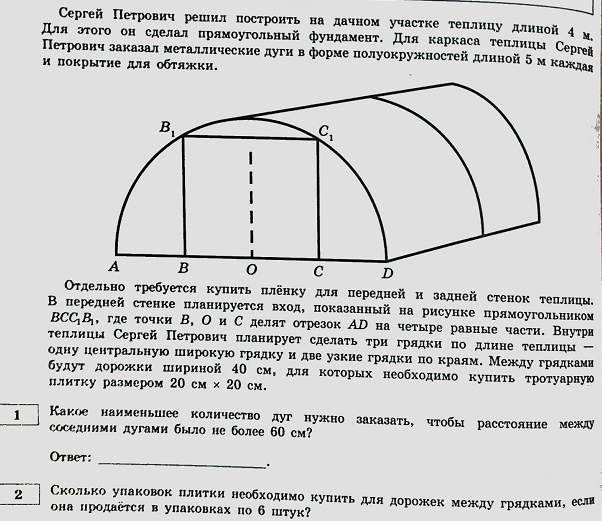 1.Какое наименьшее количество дуг нужно заказать,
 чтобы расстояние между соседними дугами было не более 60см?
Решение:
4м
4м=400см, х-количество отрезков
400:х     60; 400:60     х;               х;  х=7, тогда дуг-8
Ответ : 8
2. Сколько упаковок плитки нужно купить для дорожек между грядками, если она продается в упаковках по 6 штук?
Грядок-3, дорожек-2,     
40∙400 =16000см2 – площадь дорожки, 
20∙20 =400см2 - площадь плитки,  
16000:400 = 40 шт. плиток, 40 : 6 =       , значит упаковок -7 для одной дорожки, 7∙2=14
Решение:
Ответ : 14
4
3.Найдите ширину теплицы. Ответ дайте в метрах
 с точностью до десятых.
Решение:
Надо найти диаметр полуокружности -D = АD, радиус R= АО,  где П ≈ 3,14, дуги теплицы - в форме полуокружностей длиной 5м
длина окружности С=ПD=5∙2=10м,    D = 10:3,14 ≈ 3,18 ≈ 3,2м
Ответ : 3,2
4.Найдите ширину центральной грядки, если она  в два раза больше ширины узкой грядки. 
Ответ дайте в см с точностью до десятков.
Решение:
Ширина центральной грядки СВ =2у, КН= МА=у, МН =3,2м
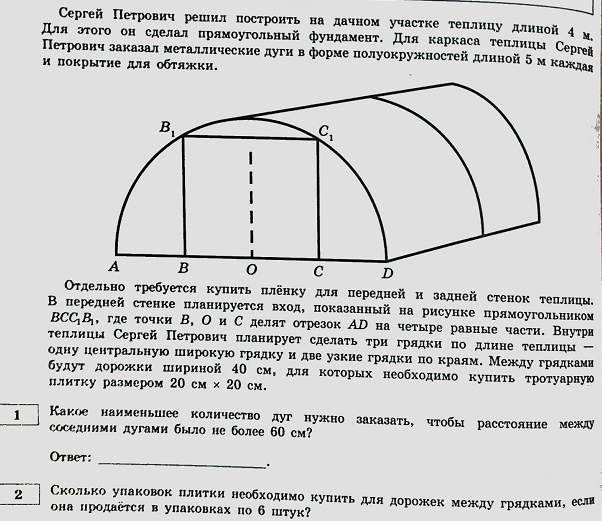 СВ =(3,2∙100 – 2∙40):2=
240:2=120см
Ответ : 120
5
5.Найдите высоту входа в теплицу.
 Ответ дайте в см.
Решение:
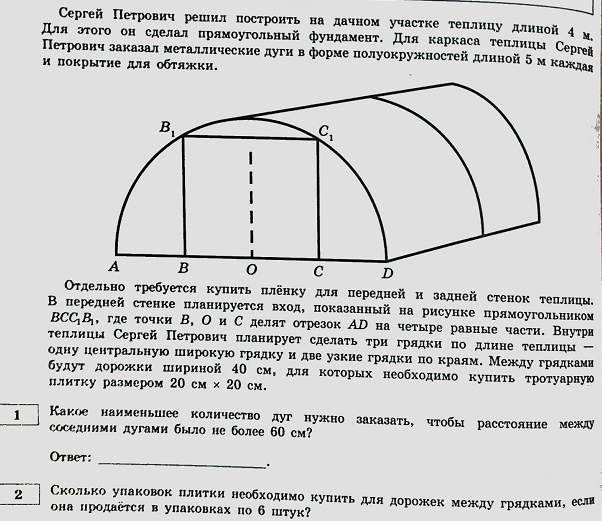 т.к. R=1,6м=160см; 
ОС=120:2 =60см
По теореме Пифагора c2 = a2 +b2
СС1= √1602 -  602 = 10√ 220 ≈148м
Ответ : 148
6
Задачи о мобильном интернете и тарифе
1.На графике точками изображено количество минут, потраченных на исходящие вызовы, и количество гигабайтов мобильного интернета, израсходованных абонентом в процессе пользования смартфоном, за каждый месяц 2018 года. Для удобства точки, соответствующие минутам и гигабайтам, соединены сплошными и пунктирными линиями соответственно.
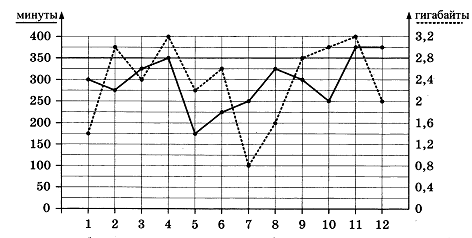 8
В течение года абонент пользовался тарифом "Стандартный", абонентская плата по которому составляла 400 рублей в месяц. При условии нахождения абонента на территории РФ в абонентскую плату тарифа "Стандартный" входит:
пакет минут, включающий 350 минут исходящих вызовов на номера, зарегистрированные на территории РФ;
 пакет интернета, включающий 2.8 гигабайта мобильного интернета;
- пакет SMS, включающий 150 SMS в месяц;
- безлимитные бесплатные входящие вызовы.
Стоимость минут, интернета и SMS сверх пакета указана в таблице
Абонент не пользовался услугами связи в роуминге и не звонил
 на номера, зарегистрированные за рубежом. За весь год
 абонент отправил 140 SMS.
9
1. Определите, какие месяцы соответствуют указанному в таблице количеству израсходованных гигабайтов.
Заполните таблицу, в ответ запишите подряд числа, 
соответствующие номерам месяцев, без пробелов, запятых
 и других дополнительных символов (например, для мая, 
января, ноября, августа, в ответ нужно записать число 51118).
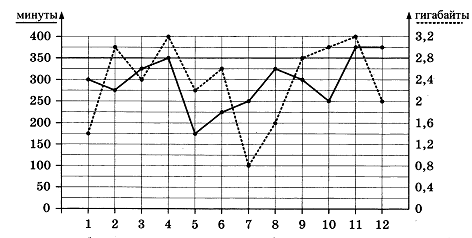 Ответ : 5624
10
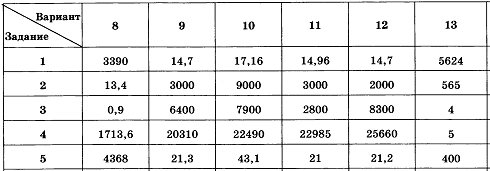 2. Сколько рублей потратил абонент на услуги связи в ноябре?
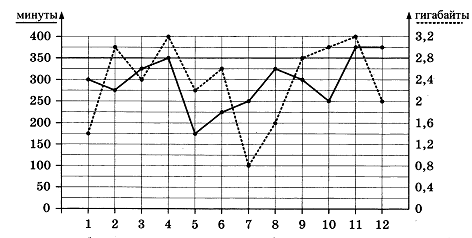 Решение:
Ноябрь - это 11 месяц. По графику определяем, сколько абонент наговорил минут и использовал гигабайт. Итого: 375 минут и 3,2 Гб.
Тариф стоит 400 рублей и включает в себя : 350 минут и 2,8 Гб Интернета. 
Значит, оплатит абонент должен : 1)за 375-350 =25 мин, 
25 мин. ∙ 3руб./ мин.=75руб.
2)3,2 Гб -2,8 Гб = 0,4 Гб - 90руб. (Мобильный интернет: дополнительные пакеты по 0,4 Гб- 90руб. за пакет)
Итого за ноябрь: 400руб. + 75руб. + 90 руб. =565 руб.
Ответ : 565
11
3. Сколько месяцев в 2018 году абонент превышал 
лимит по пакету исходящих минут?
Ответ : 2
Решение: месяцы 11 и 12
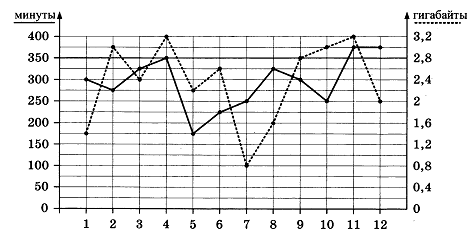 Тариф стоит 400 рублей и включает в себя : 350 минут и 2,8 Гб Интернета
4. Сколько месяцев в 2018 году абонент превышал лимит либо
 по пакету минут, либо по пакету мобильного интернета?
Решение: месяцы  2, 4, 10, 11 и 12
Ответ : 5
12
5. В конце 2018 года оператор связи предложил абоненту 
перейти на новый тариф, условия которого приведены в таблице.
Абонент решает, перейти
 ли ему на новый тариф,
 посчитав, сколько бы он 
потратил на услуги связи 
за2018 г., если бы пользовался 
им. Если получится меньше, 
чем он потратил фактически
 за 2018 г., то абонент примет 
решение сменить тариф.

Перейдет ли абонент на 
новый тариф? В ответ 
запишите ежемесячную 
абонентскую плату по
 тарифу, который выберет
 абонент на 2019 год.
*исходящие вызовы на номера, зарегистрированные на территории РФ
13
Решение:
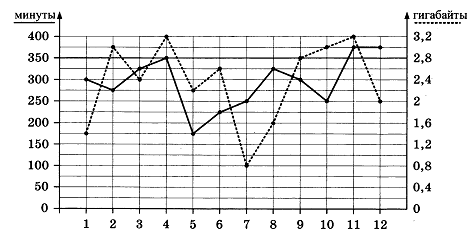 Настоящий тариф стоит 400 рублей и включает в себя : 350 минут и 2,8 Гб Интернета.
Сверх пакета: исходящие вызовы- 3руб./ мин, мобильный интернет по 
0,4 Гб- 90руб. за пакет
За год потратил абонент на настоящем тарифе : 400 ∙ 12 = 4800руб. – абонен. плата , всего: 4800+ 45(ф) + 90(а) +45(ок)+165(н) +75(д) = 5220руб.
Новый тариф стоит 350 рублей и включает в себя : 300 минут и 3 Гб Интернета. Сверх пакета: исходящие вызовы- 3руб./ мин, мобильный интернет по 1 Гб- 200руб. за пакет
За год потратит абонент, если перейдет на новый тариф : 
350 ∙ 12 = 4200руб. абонен. платы 
4200 +75(мр) +154(ап) + 75(ав) +229(н) +225(д)= 4958руб.
Ответ : 350
14
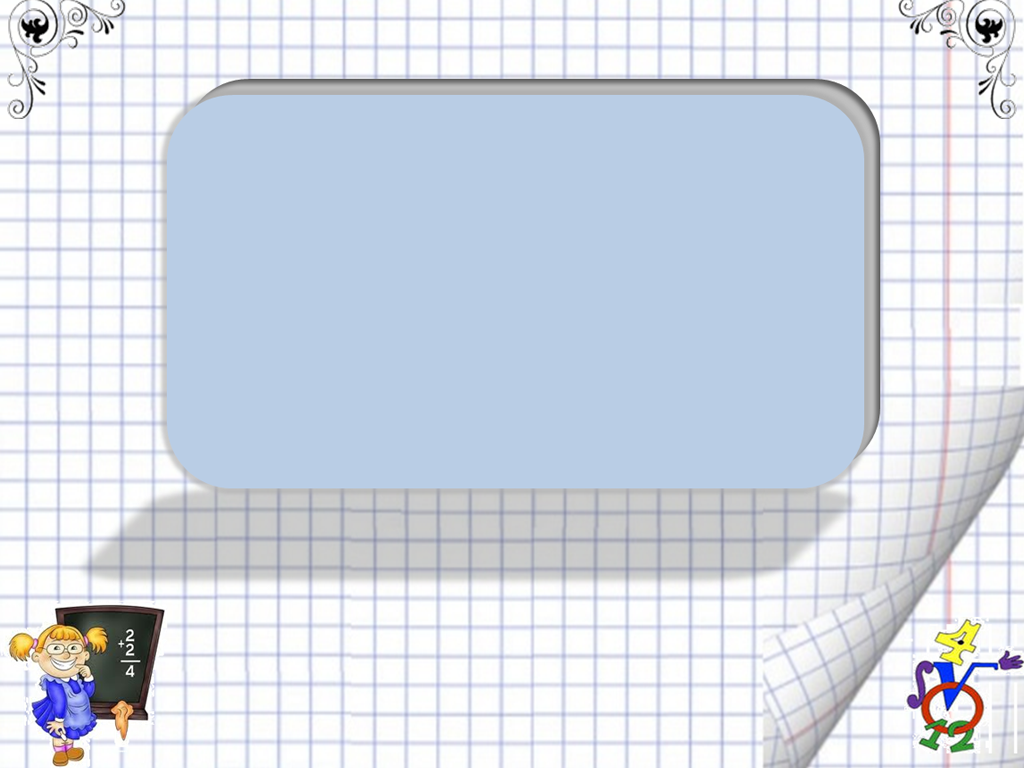 Спасибо 
за внимание!
15